Figure 7. Cortical regions showing greater activations to novel stimuli than to familiar ones. The mean signal ...
Cereb Cortex, Volume 19, Issue 2, February 2009, Pages 455–463, https://doi.org/10.1093/cercor/bhn096
The content of this slide may be subject to copyright: please see the slide notes for details.
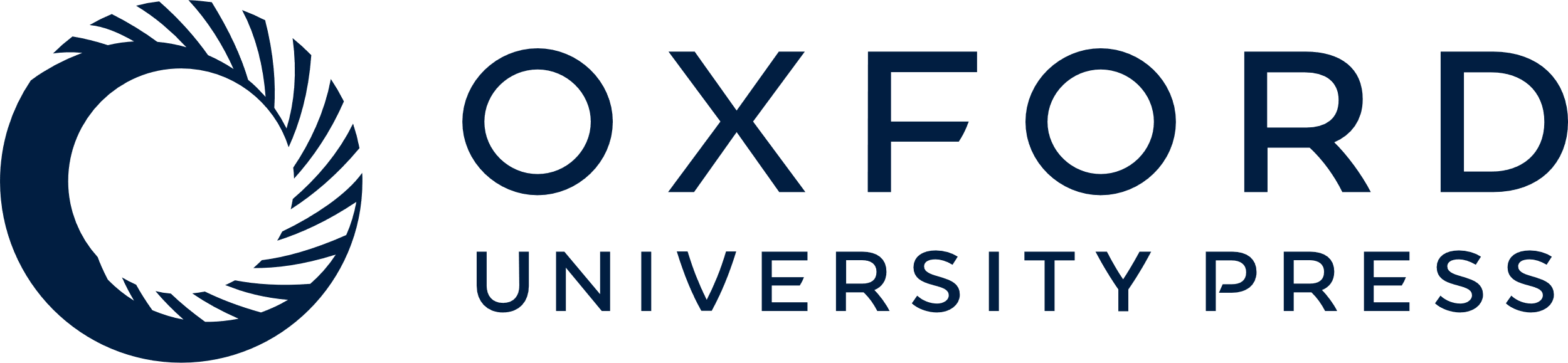 [Speaker Notes: Figure 7. Cortical regions showing greater activations to novel stimuli than to familiar ones. The mean signal differences between Test and Hab3 were directly compared between the experimental and control groups for each channel (2 samples t-tests). The purple-filled circles represent measurement channels that surpassed P < 0.01.


Unless provided in the caption above, the following copyright applies to the content of this slide: © The Author 2008. Published by Oxford University Press. All rights reserved. For permissions, please e-mail: journals.permissions@oxfordjournals.org]